ŽIVOT - BOŽJI DAR
Kultura života - civilizacija ljubavi
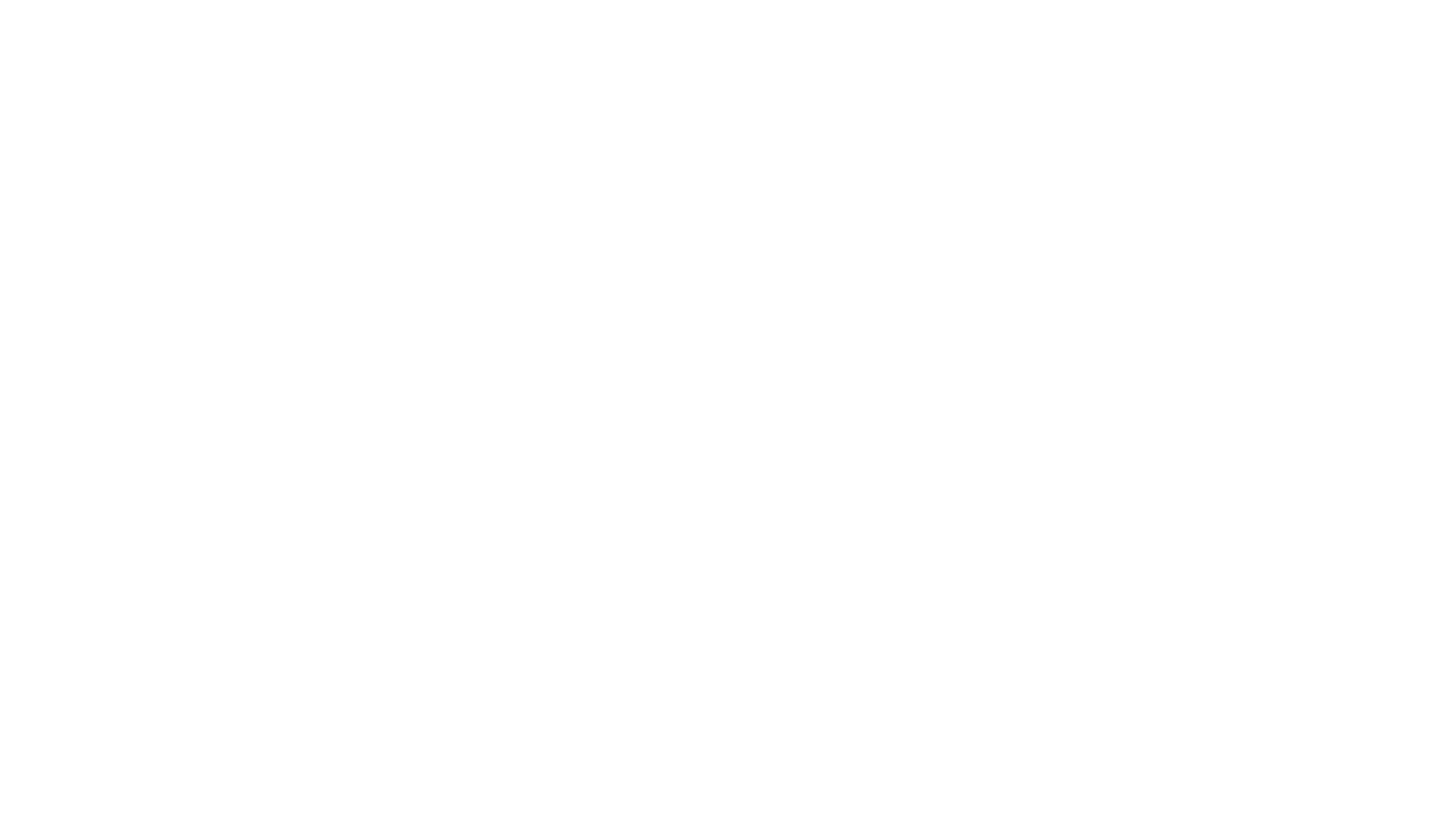 Uvod
Kultura života i kultura smrti
Kultura života i kultura smrti
Temeljna dva pitanja
Teorije o početku života
Stav Crkve
"Prije nego što te oblikovah
u majčinoj utrobi, ja te znadoh;
prije nego što iz krila majčina izađe,
ja te posvbetih." (Jr 1,4)
Današnji čovjek i strahopoštovanje prema Bogu
Zaključak
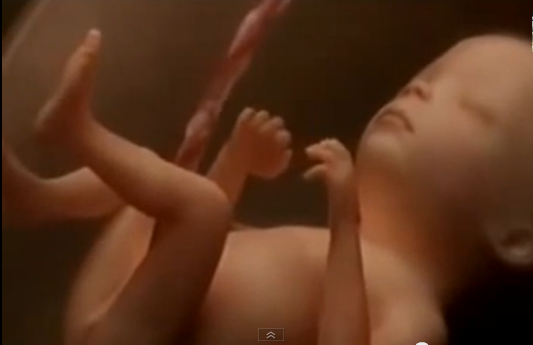 Pogledaj